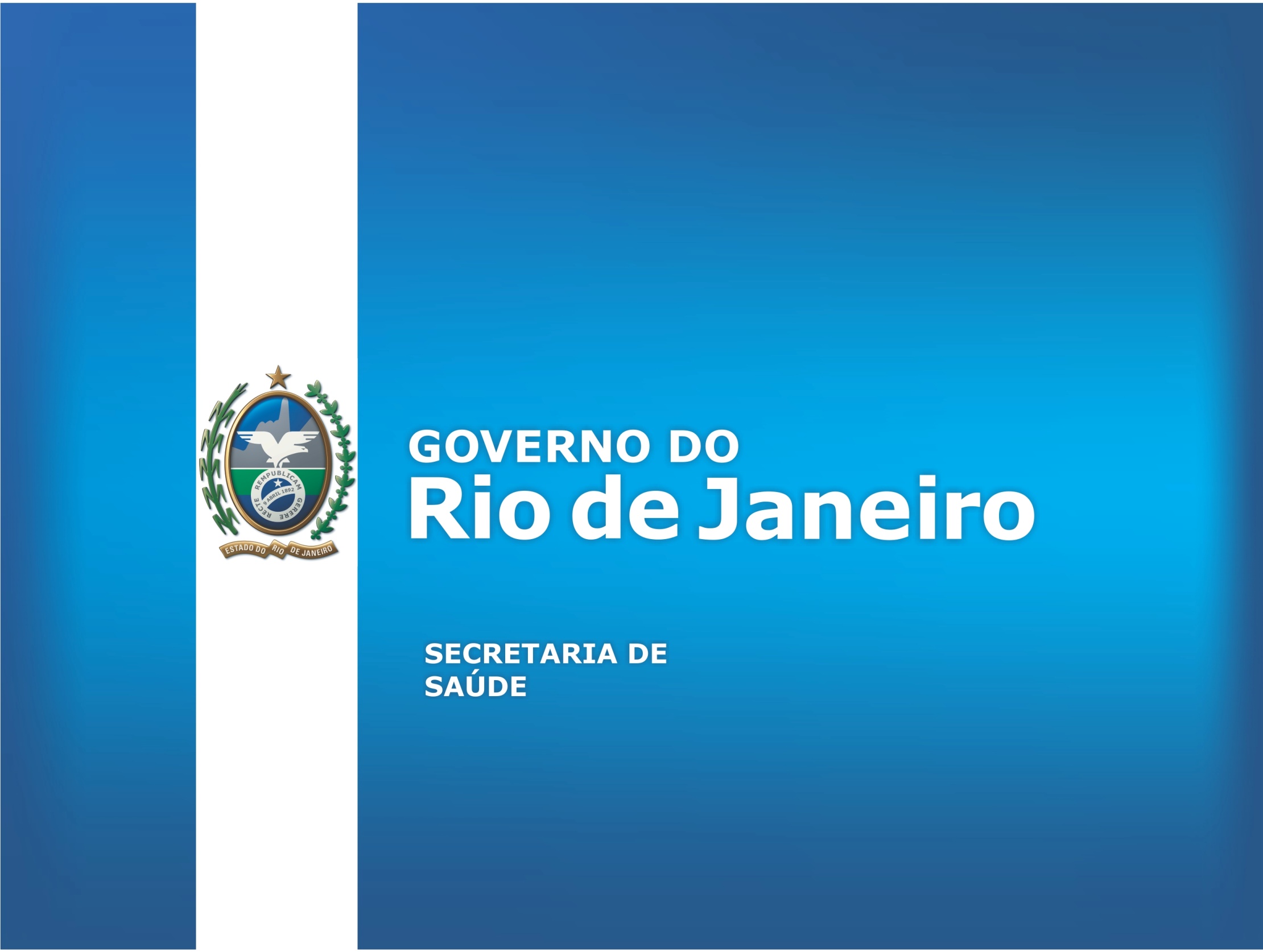 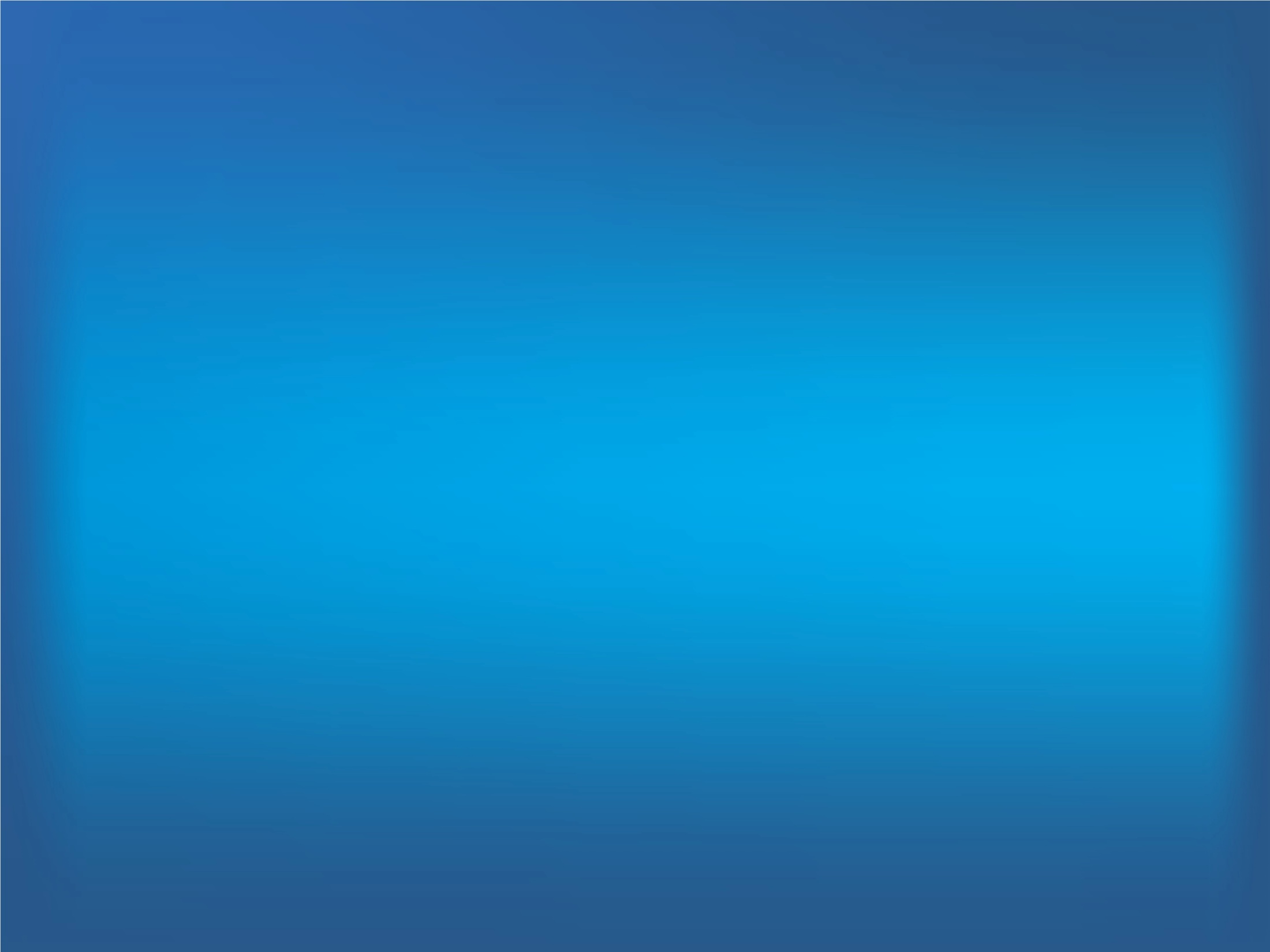 ENCONTRO DE DIRIGENTES DE VIGILÂNCIA EM SAÚDE
SISTEMA DE INFORMAÇÕES SOBRE MORTALIDADE  - SIM

SISTEMA DE INFORMAÇÕES SOBRE NASCIDOS VIVOS – SINASC


OS NOVOS DESAFIOS DOS SISTEMAS – SIM  E SINASC

NOVEMBRO DE 2015
SIM – idealizado em 1975 – o primeiro dos Sistemas de Informação do MS – dados nacionais desde 1979.  

 Fonte de Dados – Declaração de óbito – DO, o modelo padronizado é distribuído pelo MS a todas as UF.

 Fluxo de Dados – Cada UF pode ter seu próprio fluxo para coleta das DOs, desde que sejam cumpridos os prazos determinados pelo MS.
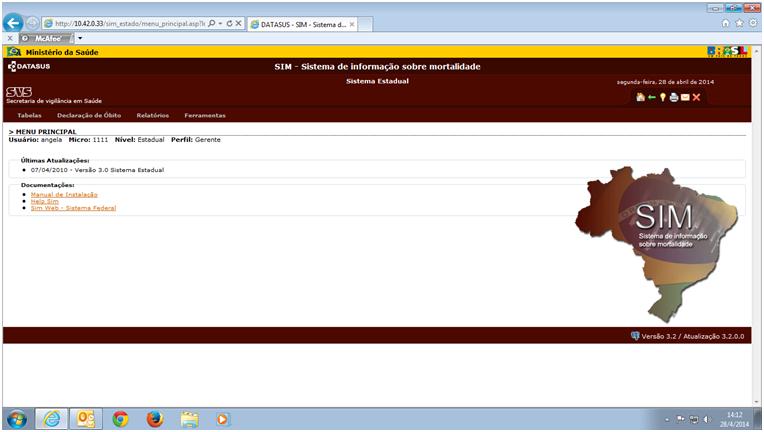 O SIM NO ESTADO DO RIO DE JANEIRO
75,0% dos municípios do ERJ com SIM descentralizado, correspondendo a 69 municípios com ocorrência de 130.507 óbitos no estado no ano de 2014 (97,5%).
 25,0% dos municípios do ERJ com SIM centralizado na SES, correspondendo a 23 municípios com ocorrência de  3.350 óbitos no estado no ano de 2014 (2,5%).
PROCESSAMENTO DO SIM NOS MUNICÍPIOS COM SISTEMA DESCENTRALIZADO
72,5% dos municípios com processamento on-line, óbitos ocorridos em 50 municípios -  35.174 óbitos (26,9%).

27,5% dos municípios com processamento local, óbitos ocorridos em 19 municípios -  95.333 óbitos (37,2%).
SINASC – implantado oficialmente em 1990, em todo o território nacional. No estado do Rio de Janeiro em 1994.
 Fonte de Dados – Declaração de Nascido Vivo – DN, o modelo padronizado é distribuído pelo MS a todas as UF.
 Fluxo de Dados – Cada UF pode ter seu próprio fluxo para coleta das DNs, desde que sejam cumpridos os prazos determinados pelo MS. O Estado do Rio de Janeiro segue o fluxo padronizado pelo MS.
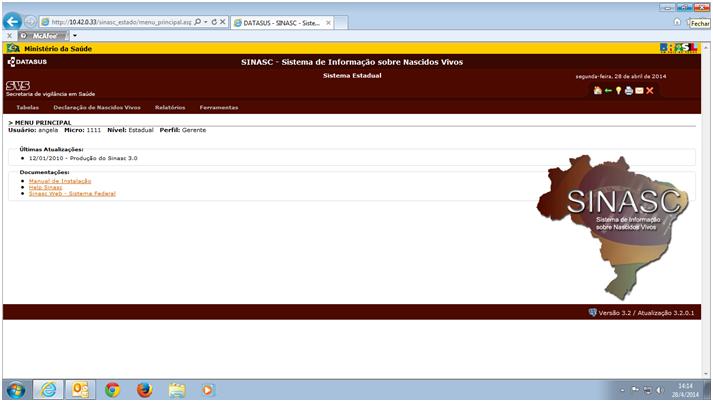 O SINASC NO ESTADO DO RIO DE JANEIRO
100,0% dos municípios do ERJ estão com o SINASC descentralizado, desde 1996, correspondendo a 92 municípios com ocorrência de 185.480 nascimentos ocorridos no estado no ano de 2014 (100,0%).
PROCESSAMENTO DO SINASC NOS MUNICÍPIOS
57,6% com processamento on-line, nascimentos ocorridos em 53 municípios -  54.169 nascimentos (29,2%)

42,4% com processamento local, nascimentos ocorridos em 39 municípios -  131.309 nascimentos (70,8%)
Onde buscar os dados de mortalidade e de nascimentos de residentes no Estado do Rio de Janeiro (mais recentes)
www.saude.rj.gov.br 
 dados até julho de 2015
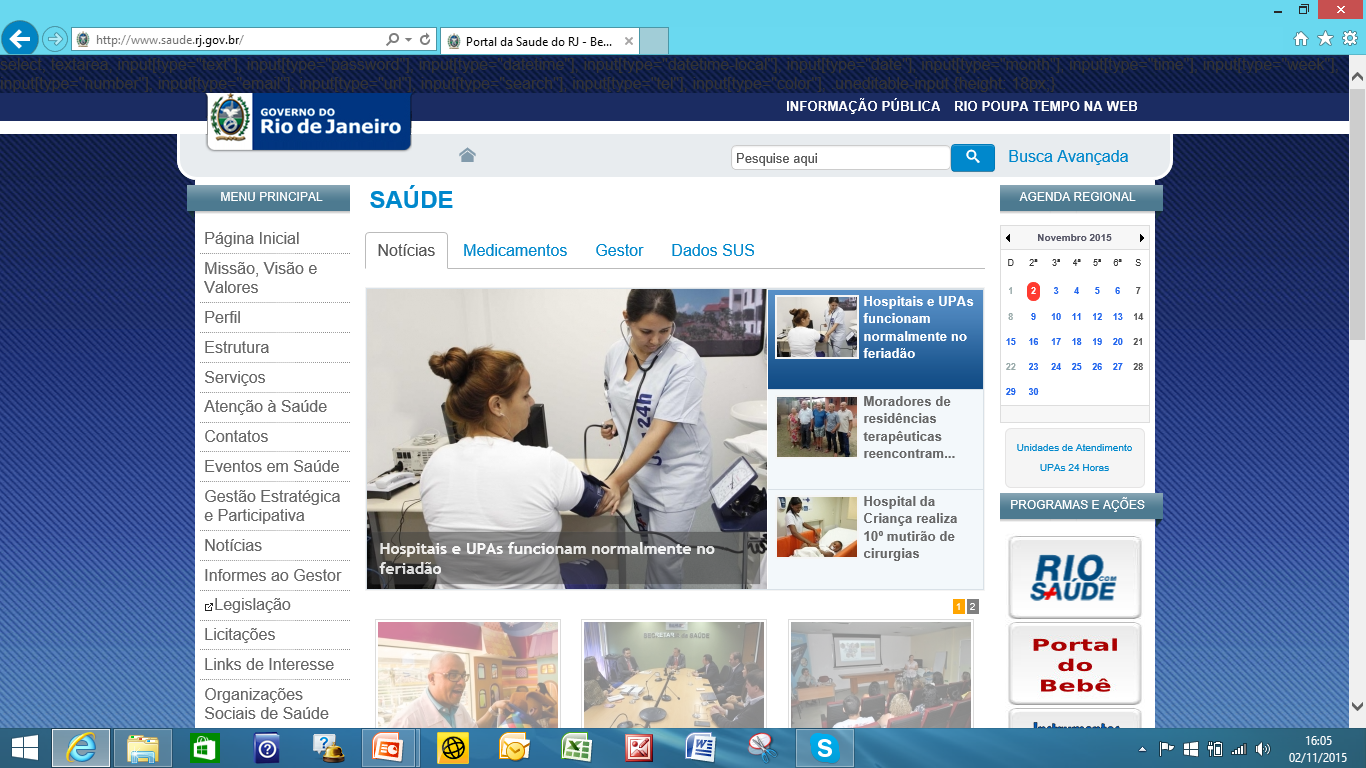 DESAFIOS DO SIM E DO SINASC
REGULARIDADE
Portaria SVS/MS Nº116
    Regulamenta a coletados dados, fluxo e periodicidade de envio das informações sobre óbitos e nascidos vivos para os Sistemas de Informações em Saúde sob gestão da Secretaria de Vigilância em Saúde.
CAPITULO IV – Da transferência dos dados, dos  prazos e da regularidade
DESAFIOS DO SIM E DO SINASC
COBERTURA
Portaria GM/MS Nº1708
     Regulamenta o Programa de Qualidade das Ações de Vigilância em Saúde  (PQAVS), com a definição de suas diretrizes, financiamento, metodologia de adesão e critérios de avaliação dos Estados, Distrito Federal e Municípios.
Anexo I – Compromissos  para Adesão ao Programa de Qualificação das Ações de Vigilância em Saúde

I – Municípios e Distrito Federal 
Meta: 90,0% (noventa por cento) de registros de óbitos alimentados no Sistema de Informações sobre Mortalidade (SIM) até 60 (sessenta) dias do final do mês de ocorrência.
Indicador: proporção de registros de óbitos alimentados no SIM em até 60 (sessenta) dias do final do mês de ocorrência
Meta: alimentar 90,0% (noventa por cento) de registros de nascidos vivos no Sistema de Informações sobre Nascidos Vivos (SINASC) até 60 (sessenta) dias do final do mês de ocorrência.
Indicador: proporção de registros de nascidos vivos  alimentados no SINASC em até 60 (sessenta) dias do final do mês de ocorrência
QUALIDADE - SIM
Formação de Codificadores
     - Supervisão e Atualização
 Redução das Causas Mal Definidas
     - Causas Naturais e Causas Externas
 Correção do SIM após investigação
     - Após fechamento do caso pelo GT – correção do SIM
 Completitude das variáveis
QUALIDADE – SINASC

Atenção em relação ao correto preenchimento das variáveis da DN
     - principalmente para:
idade gestacional
endereço de residência da mãe
Apgar
Anomalia congênita

Completitude das variáveis
POSSIBILIDADES DOS SISTEMAS 
SIM E SINASC
CONHECER
AVALIAR
COMPARAR
PLANEJAR
INTERVIR
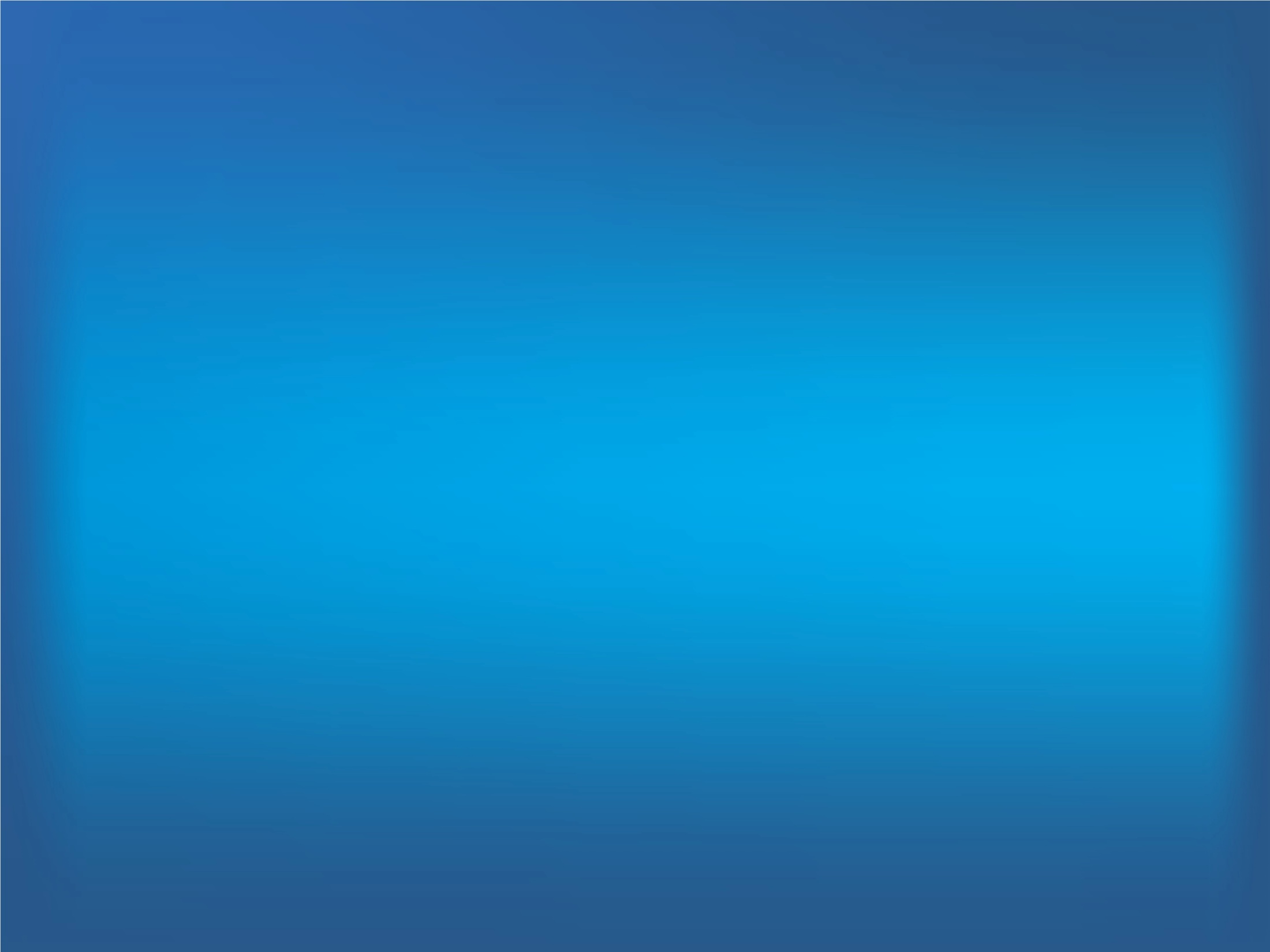 sim@saude.rj.gov.br

sinasc@saude.rj.gov.br
OBRIGADA ...